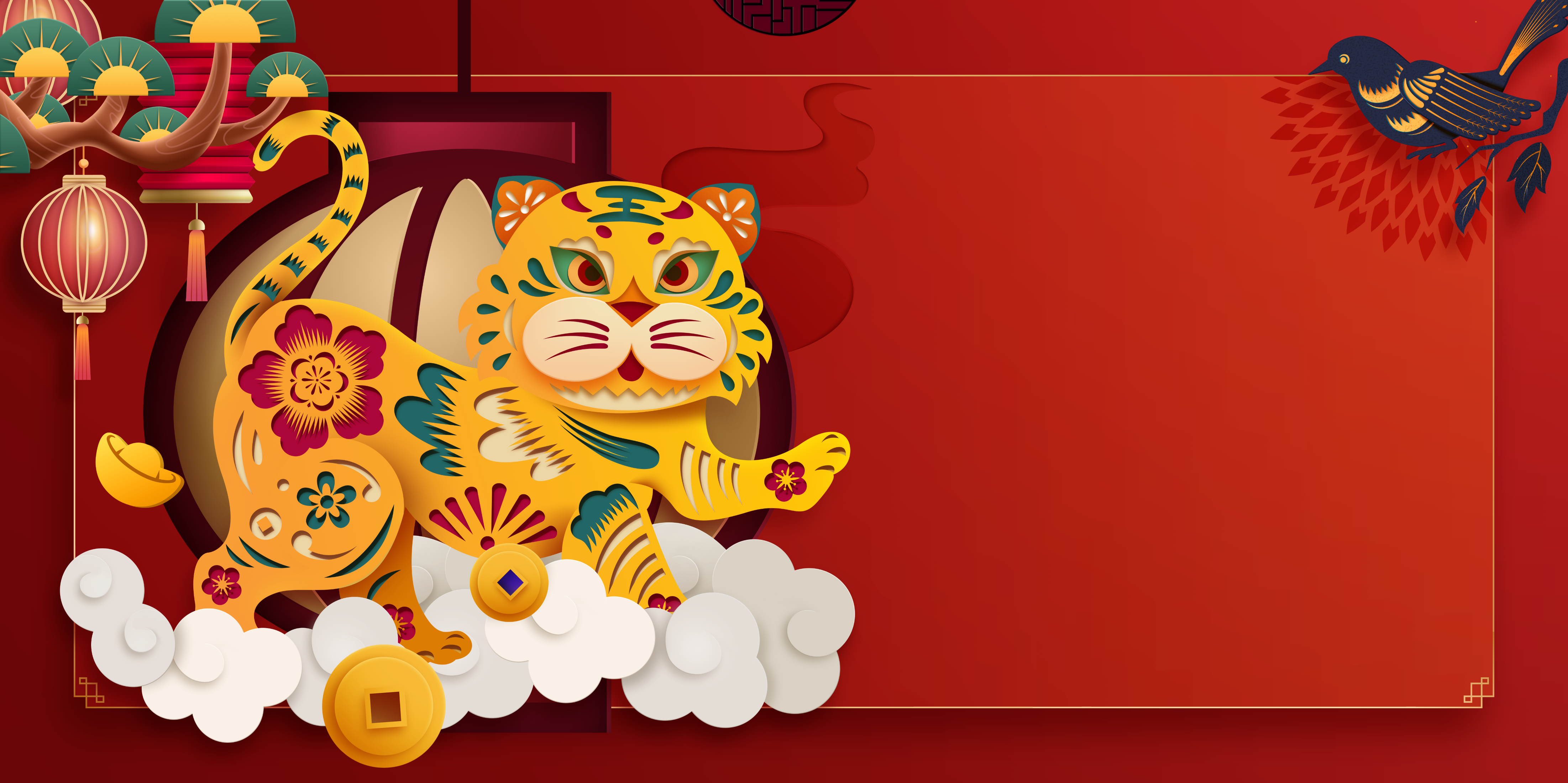 Chào mừng các em đến với tiết học Tiếng Việt
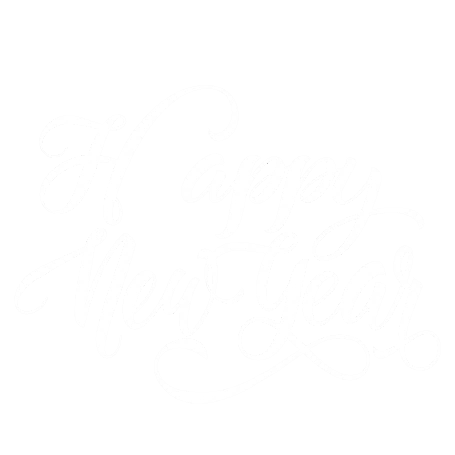 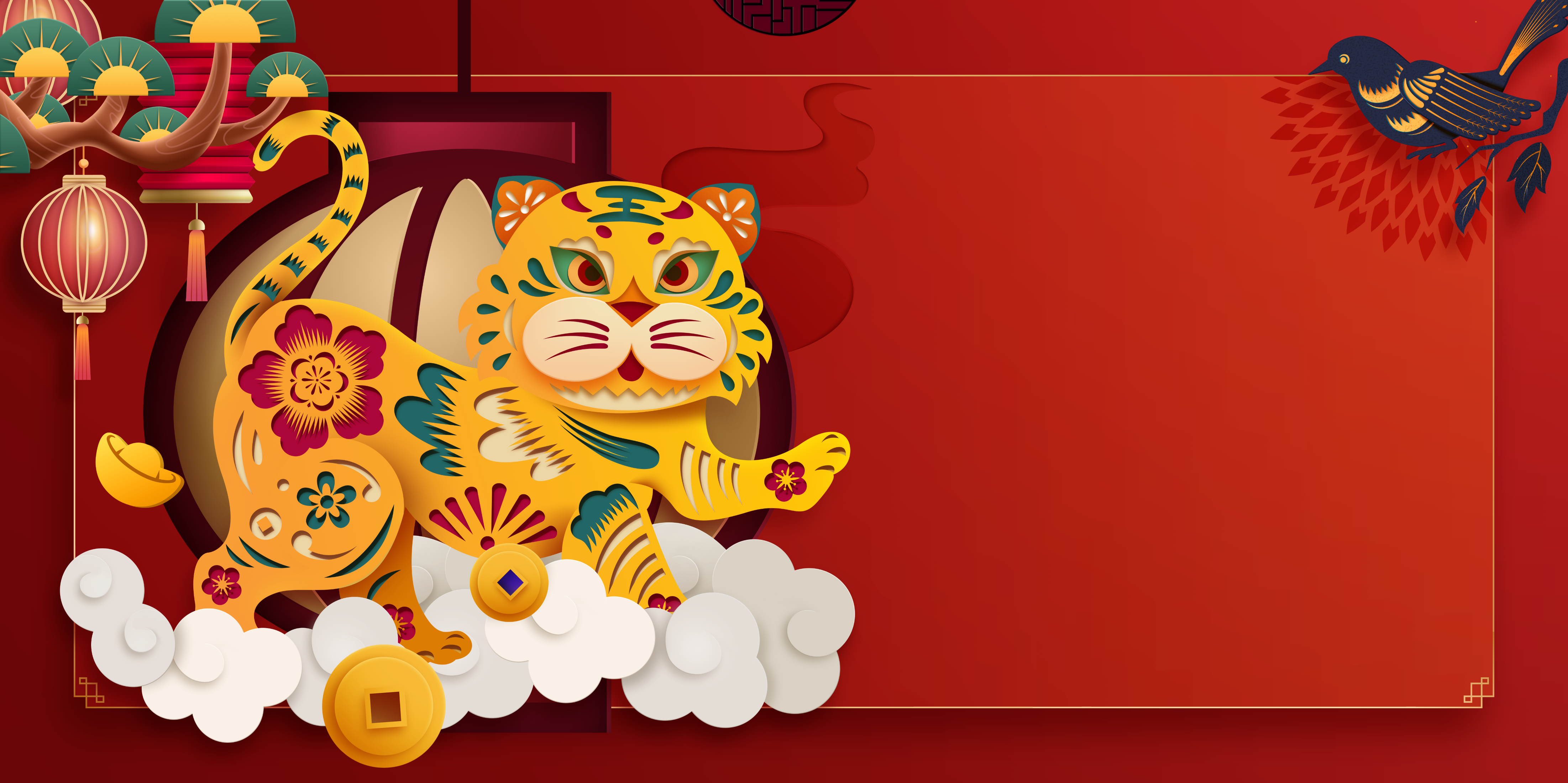 Tiếng Việt
Mở rộng vốn từ về ngày Tết; 
Dấu chấm, dấu chấm hỏi
Bài 1: Quan sát tranh và thực hiện các yêu cầu:
a. Tìm từ ngữ chỉ sự vật.
b. Tìm từ ngữ chỉ hoạt động.
c. Sắp xếp các hoạt động theo trình tự của việc làm bánh chưng.
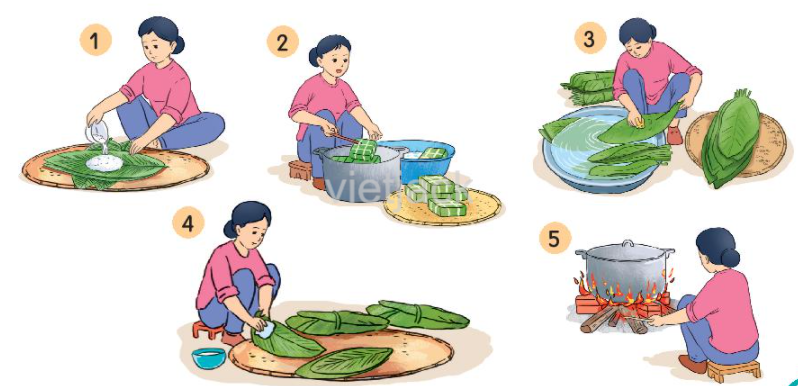 Bài 1: Quan sát tranh và thực hiện các yêu cầu:
a. Tìm từ ngữ chỉ sự vật.
Mẫu: lá dong
b. Tìm từ ngữ chỉ hoạt động.
Mẫu: lau lá dong
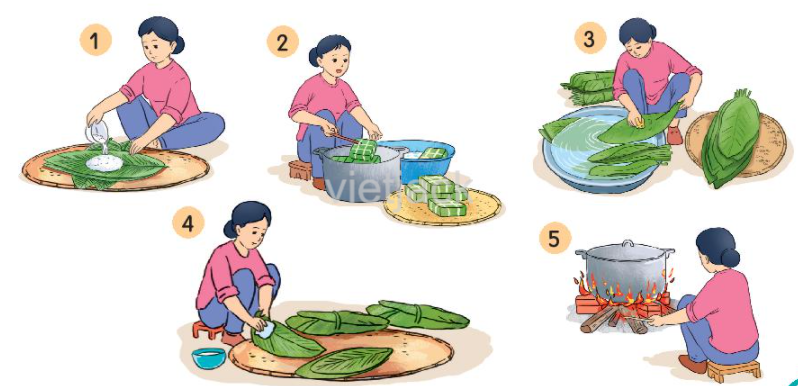 Bài 1: Quan sát tranh và thực hiện các yêu cầu:
c. Sắp xếp các hoạt động theo trình tự của việc làm bánh chưng:
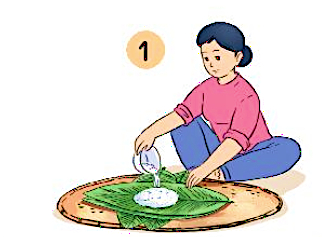 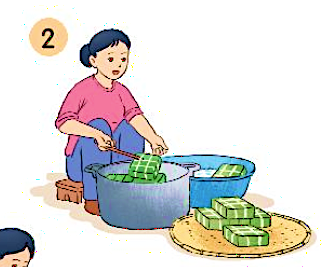 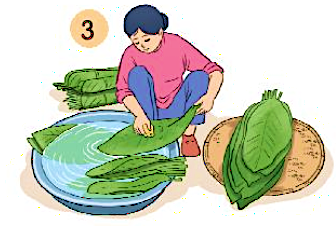 Gói bánh
Vớt bánh
Rửa lá dong
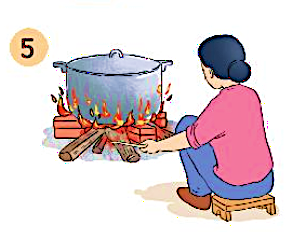 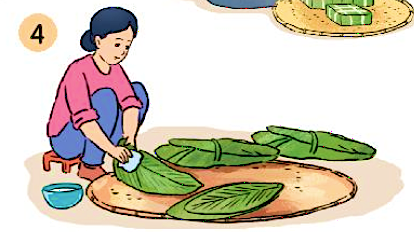 Luộc bánh
Lau lá dong
3
4
2
1
5
Bài 2: Hỏi - đáp về việc thường làm trong dịp Tết. Viết vào vở một câu hỏi và một câu trả lời.
Mẫu: 
- Bạn thường làm gì vào dịp Tết?
- Vào dịp Tết, mình thường đi thăm họ hàng.
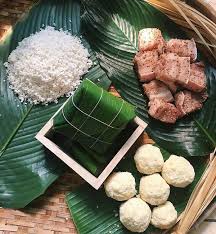 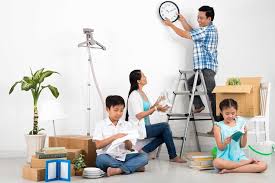 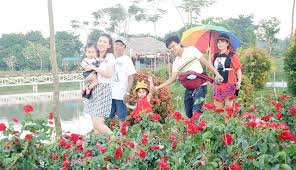 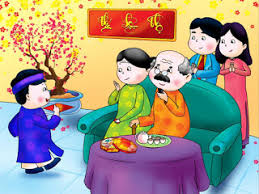 Bài 2: Hỏi - đáp về việc thường làm trong dịp Tết. Viết vào vở một câu hỏi và một câu trả lời.
- Trước Tết bạn thường làm gì? 
- Tớ dọn nhà cùng mẹ, đi mua hoa đào cùng bố. 
- Ngày mùng 1 Tết, bạn thường đi đâu? 
- Tớ cùng bố mẹ đi chúc Tết ông bà.
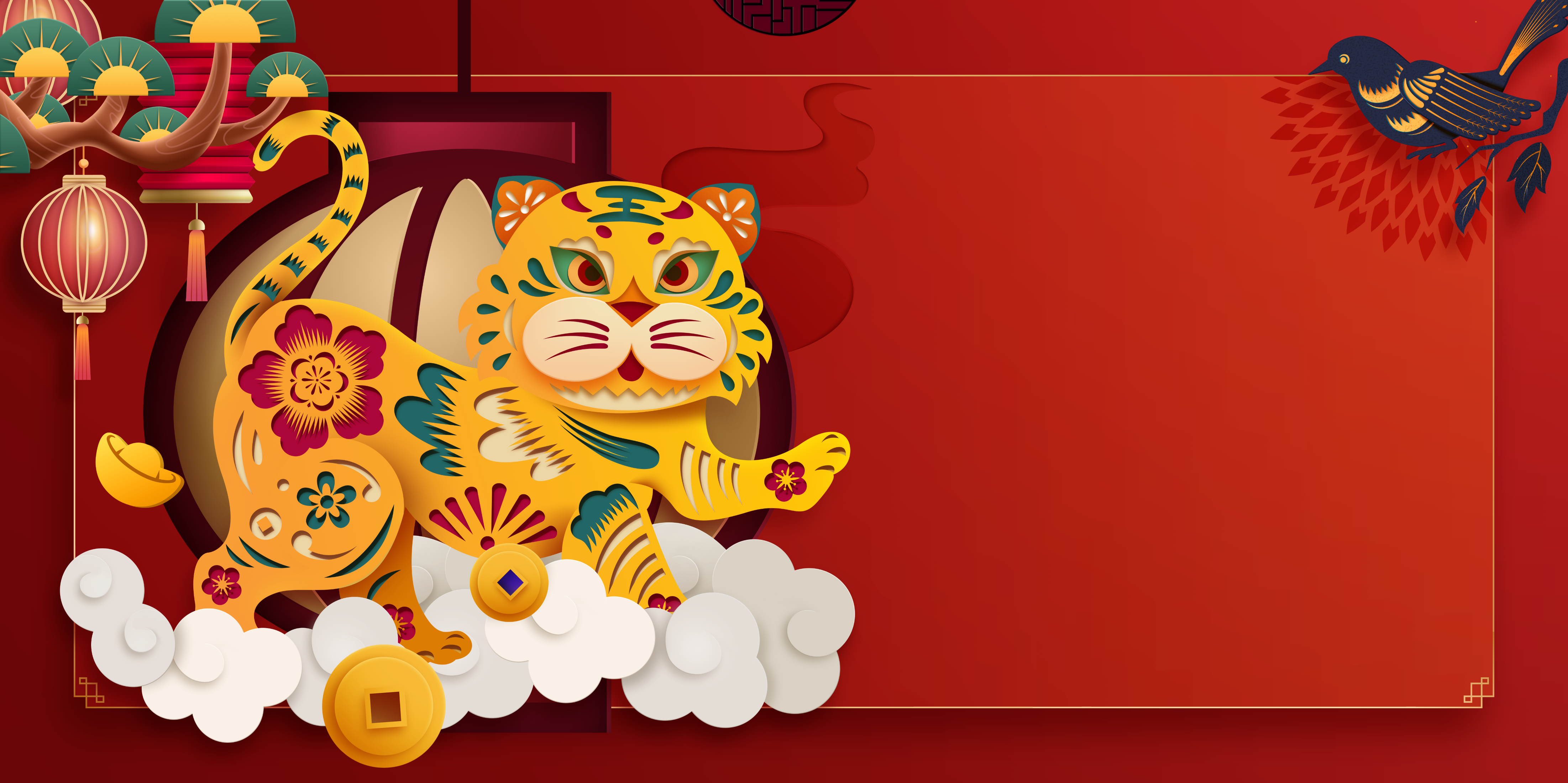 Hẹn gặp lại các con ở tiết học sau.
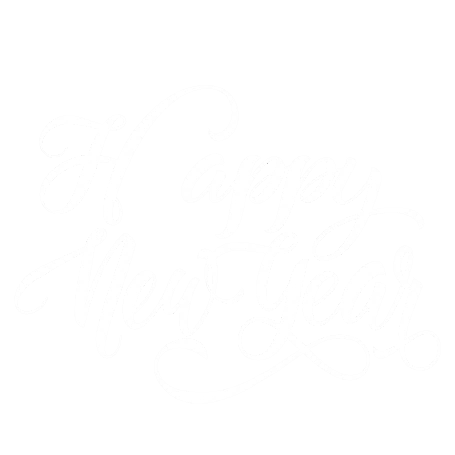